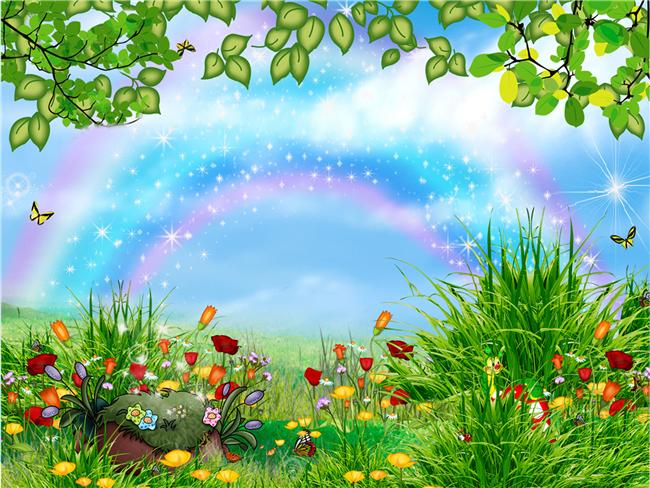 Здравствуйте, ребята!
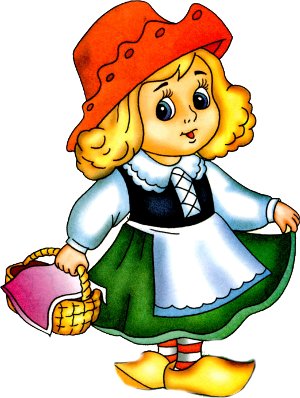 Игровое упражнение «Назови число»
5, 6, …, 8
…, 5, …
…, 7, …
1, …, 3
…, 2, …
8, …, 10
…, 9, …
7, …, 9
…, 4, …
7, 8, …, 10
Подскажи Красной Шапочке
 телефоны экстренной помощи!
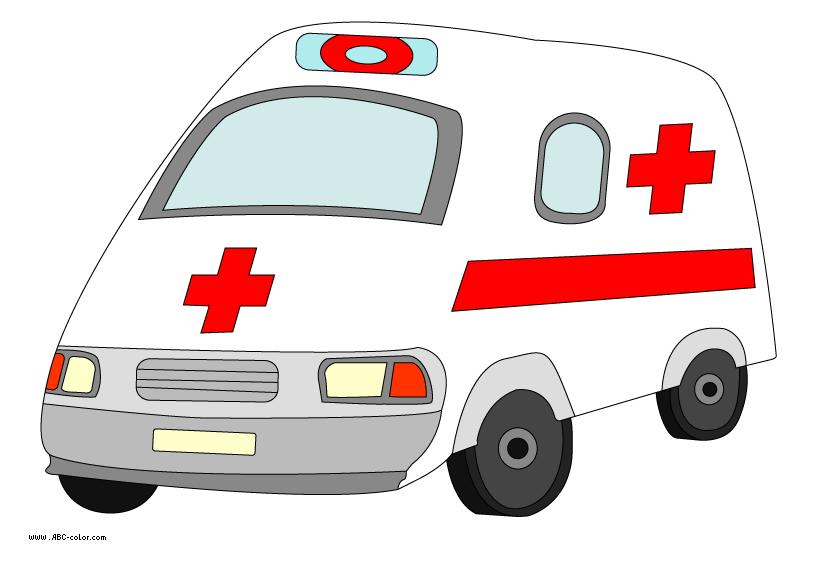 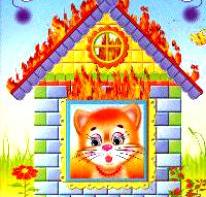 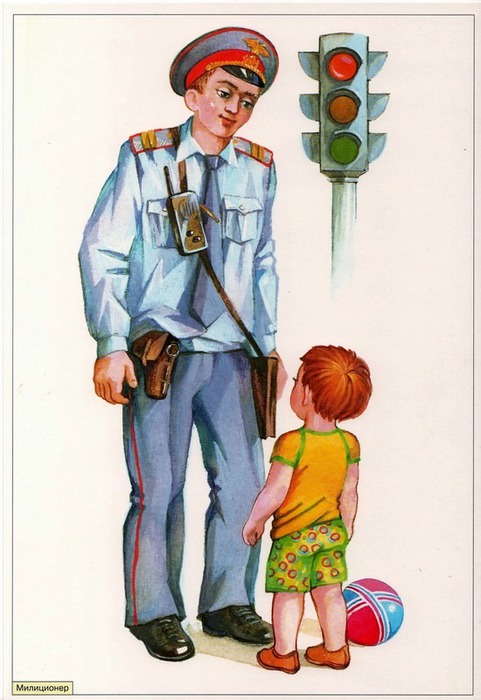 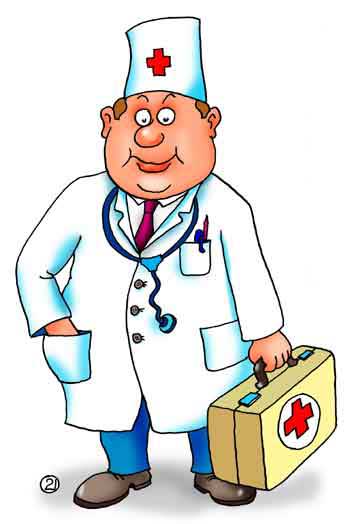 01
02
03
Песенка от Красной Шапочки
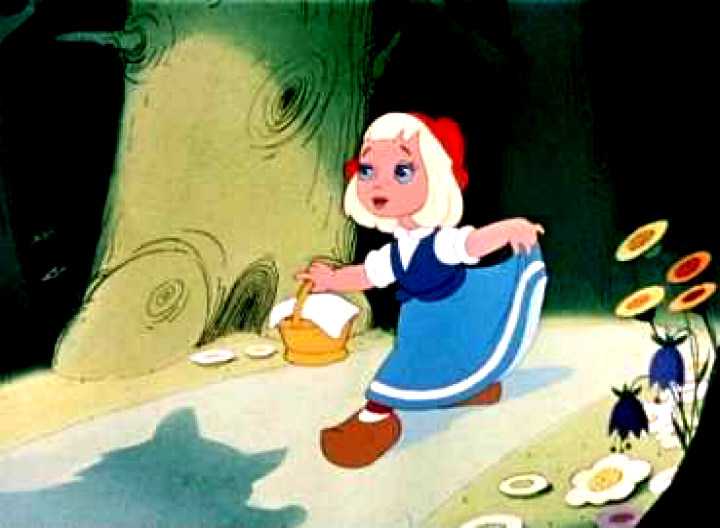 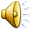 Поможем Красной Шапочке разложить пирожки на 2 тарелочки
9
1
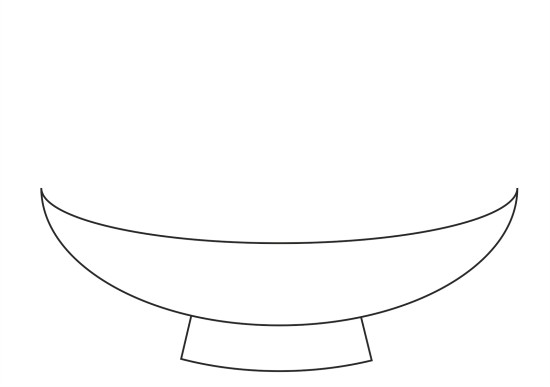 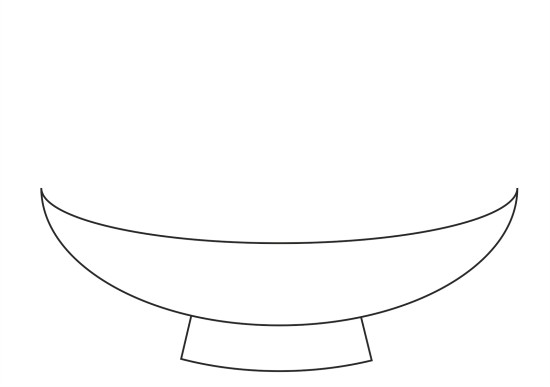 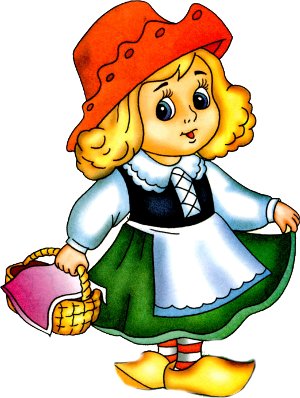 10
Шифровка от Красной Шапочки